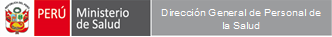 TRABAJADORES TÉCNICOS EN SALUD
Dirección general de personal de la salud
Ministerio de salud DEL PERÚ
2018
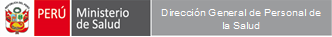 A. CARACTERIZACIÓN DE LA APS EN EL CONTEXTO DE LA POLÍTICA DE SALUD DEL PERÚ
Todos tienen derecho a la protección de su salud. El Estado garantiza el acceso a través de entidades públicas, privadas o mixtas.(1)
Se garantiza el derecho pleno y progresivo de toda persona a la seguridad social en salud, a través del aseguramiento universal en salud.(2)
Cobertura del primer nivel de atención: MINSA (54,23%), EsSalud (30,82%), FFAA y PNP (1,95%), Privados (9,16%), Sin seguro (3,84%).(3)
Todas las políticas públicas deben ser saludables y respaldar una estrategia de APS. Acceso universal al primer nivel de atención como entrada a un sistema de salud de calidad. Complementariedad del sector privado.(4)
Brindar servicios de salud de calidad, oportunos, con capacidad resolutiva y con enfoque territorial.(4)
Constitución Política del Perú. 1993. Arts. 7° y 11°.
Ley N° 29344. Ley Marco de Aseguramiento Universal en Salud. 2009. Art. 1°
Superintendencia Nacional de Salud. Setiembre 2018.

Acuerdo Nacional. Los objetivos de la Reforma de Salud. 2014.
DS N° 056-2018-PCM. Política General de Gobierno al 2021. Lineamiento prioritario 4.2
2
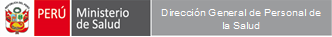 B. FUERZA DE TRABAJO EN LA APS EN PERÚ: FORMACIÓN Y TRABAJO DE LOS TÉCNICOS
El equipo básico de salud familiar y comunitaria (EBS-FC) está constituido por profesionales de medicina humana, enfermería y obstetricia; y personal técnico(a) de enfermería.(6)
Los EBS-FC deben cubrir las necesidades de salud de la persona, familia y comunidad, a través de los paquetes de atención integral. Se adscriben a un territorio y a un número de 500-800 familias. Están ubicados en los EE.SS. con población asignada categoría I-3. Ejerce sus acciones a nivel operativo intramural y extramural, vinculándose con actores de la comunidad.(7)
Disponibilidad de trabajadores técnicos de enfermería en la APS (8): Total 21437 
Por categoría del EE.SS.: I-1: 5388; I-2: 4312; I-3: 7385; I-4: 4352.
Por localización: Lima: 2813; Otras regiones: 18624.
Por tipo de contrato: DL N° 276: 16680; DL N° 728: 445; DL N° 1057: 3436; Locación de servicios: 876.
Por quintil de pobreza donde labora: Q1: 7682; Q2: 6089; Q3: 3585; Q4: 2343; Q5: 1738.
Por ámbito: Rural: 8967; Urbano: 12470
(6) RM N° 464-2011/MINSA. Documento Técnico: “Modelo de Atención Integral de Salud Basado en Familia y Comunidad”
(7) Ibíd.
(8) MINSA. DIGEP. Base de datos INFORHUS. Julio 2018. 
Disponible en: http://digep.minsa.gob.pe/bdatos.html
3
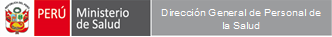 B. FUERZA DE TRABAJO EN LA APS EN PERÚ: FORMACIÓN Y TRABAJO DE LOS TÉCNICOS
Vinculación laboral: DL N° 276, DL N° 728, DL N° 1057, Locación de servicios. En Perú, no se ha normado aún una carrera sanitaria.
Forma de remuneración:(9) 
Compensación económica principal: ingreso mensual con carácter permanente.
Compensación económica priorizada: asignada al puesto según situaciones particulares. Tipos: Zona alejada o de frontera, Zona de emergencia, Atención primaria de salud.
Para la formación de técnicos en salud se cuenta con 325 institutos de educación superior (196 públicos y 129 privados). En total 80983 estudiantes en formación, de los cuales 44696 estudian la carrera de enfermería técnica (38% en el departamento de Lima).(10)
Los estudios duran 3 años (120 créditos académicos). Los técnicos de enfermería realizan actividades de promoción de la salud con enfoque intercultural, prevención de la enfermedad individual y colectiva, asiste en la atención de necesidades básicas de salud y en los cuidados integrales de salud de la persona por etapas de vida, en concordancia a la norma vigente.(11)
(9) DL N° 1153. Decreto Legislativo que regula la política integral de compensaciones y entregas económicas del personal de la salud al servicio del Estado. 2013
(10) MINEDU-DIGEST. Censo Educativo 2017-I.
(11) MINEDU. Catálogo Nacional de la Oferta Formativa. Disponible en: http://www.minedu.gob.pe/superiortecnologica/pdf/actividades-atencion-enfermeria-farmacia-tecnica.pdf
4
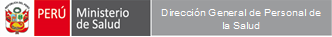 C. COOPERACIÓN – PERÚ
Acciones que el país realizó y que considera estratégicas para la formación de los trabajadores técnicos en salud:
Diplomatura de Atención Integral de Salud con enfoque en Salud Familiar y Comunitaria, modalidad semipresencial (2010-2012): 346 participantes.
Propuesta de conformación de Comisión Multisectorial de naturaleza permanente entre el Sector Salud y el Sector Educación, sobre la formación profesional universitaria y técnica en salud.
Fomento del licenciamiento y la acreditación de las instituciones formadoras y carreras (MINEDU y SINEACE).
Estas acciones podrían ser objeto de cooperación internacional, a través del fortalecimiento del intercambio de experiencias exitosas en la Red, así como la asesoría de expertos en el desarrollo de estos procesos.
5
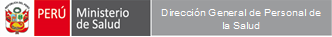 C. COOPERACIÓN – PERÚ
Problemas que el país identifica en la formación de los trabajadores técnicos en salud:
Determinación del número de técnicos en salud requeridos para el país, en total y por departamentos.
Determinación del perfil de competencias de los técnicos en salud.
Insuficiente articulación entre los Sectores Salud y Educación, para llevar a cabo acciones de planificación y control de la formación técnica en salud en el país.
Estos problemas podrían ser objeto de cooperación internacional, a través del intercambio de información y metodologías sobre estos temas entre los miembros de la Red. También mediante la asesoría de expertos.
6